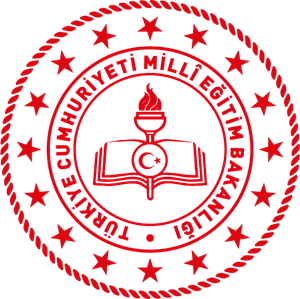 LİSELERE GEÇİŞ SİSTEMİ 
2023
Liseler Nasıl Öğrenci Alır
Yetenek Sınavıyla
Yerel Yerleştirmeyle
LGS Puanıyla
Liselere Geçiş Sistemi (LGS), 2018 yılından beri Millî Eğitim Bakanlığı (MEB) tarafından öğrencilerimizin ortaokuldan ortaöğretime geçişi sürecinde uygulanmaktadır.

 LGS aracılığıyla öğrencilerin ortaöğretim kurumlarına geçişi sınavlı ve sınavsız olmak üzere iki tür yerleştirme aracılığıyla gerçekleştirilmektedir.
LİSELERE GİRİŞ SINAVI (LGS)  Kaç oturum ? Kaç Dakika?
2022 Liselere Giriş Sınavına Katılan Öğrenci Sayıları
Bölümlere göre Alt Testler, Soru Sayıları ve Sınav Süresi
Ağırlıklı Standart Puan Hesaplanırken Kullanılan Alt Test Ağırlık Katsayıları
Alt Testlere Göre Doğru Cevap Sayısına İlişkin İstatistikler
Testlerin Katsayısı
Sorular Nasıl Olacak
Sorular çoktan seçmeli TEST şeklinde olacaktır.

3 Yanlış cevap, 1 doğru cevabı götürecektir.
Sınav Sayısal Bölüm ve Sözel Bölüm olmak üzere iki oturumda gerçekleştirilecektir.
Sınav Kaç Oturum Olacak
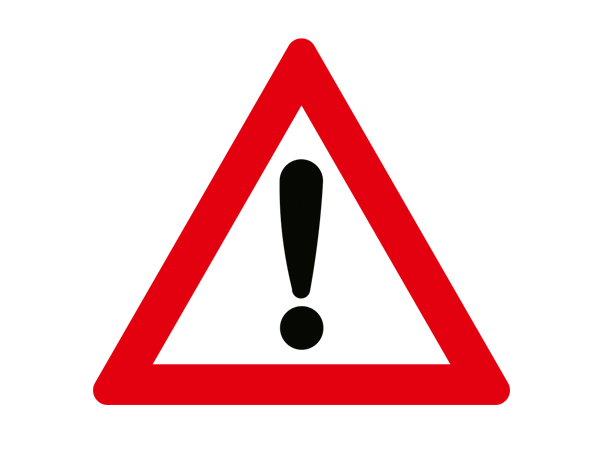 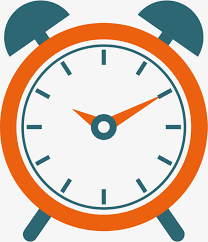 Sınava katılım zorunlu değildir.
Sınav Soruları Hangi Sınıfın Konularından Olacaktır.
8
Kırklareli ve Türkiye Geneli 
Doğru Ortalamaları
Lgs Türkçe Konu Dağılımları
Sözcükte Anlam                      
Cümlede Anlam
Parçada Anlam
Parçada Yapı ve Anlatım
Deyimler ve Atasözleri
Fiilimsi
Cümle Ögeleri
Fiil Çatısı
Cümle Türleri
Anlatım Bozukluğu
Yazım ve Noktalama
Metin Türleri
Söz Sanatları
Sözel Mantık
Görsel Okuma
LGS Matematik Konu Dağılımları
Çarpanlar ve Katlar
Üslü Sayılar
Köklü Sayılar
Veri Analizi Olasılık
Cebirsel İfadeler
Doğrusal Denklemler
Eşitsizlik 
Üçgenler
Eşlik Benzerlik
Dönüşüm Geometrisi
Geometrik Cisimler
LGS Fen Bilimleri Konu Dağılımları
Mevsimler ve İklim
DNA ve Genetik Kod
Basınç
Madde ve Endüstri
Basit Makineler
Enerji Dönüşümleri
Çevre Bilimi
Elektrik Yükleri
Elektrik Enerjisi
LGS İngilizce Konu Dağılımları
Friendship
Teen Life
In The Kitchen
On The Phone
The Internet
Adventures
Tourism
Chores
Science
Natural Forces
LGS İnkılap Tarihi ve Atatürkçülük Konu Dağılımları
Bir Kahraman Doğuyor
Milli Uyanış: Bağımsızlık Yolunda Atılan Adımlar
Milli Bir Destan: Ya İstiklal, Ya Ölüm
Atatürkçülük ve Çağdaşlaşan Türkiye
Demokratikleşme Çabaları
Atatürk Dönemi Dış Politika
Atatürk’ün Ölümü ve Sonrası
LGS Din Kültürü ve Ahlak Bilgisi Konu Dağılımları
Kader İnancı
Zekat ve Sadaka
Din ve Hayat
Hz. Muhammed’in Örnekliği
Kur’an-ı Kerim ve Özellikleri
Yerel Yerleştirme Nasıl Olacak
Okulların türüne, okulların kontenjanına ve okulların bulundukları yere göre ortaöğretim kayıt alanları oluşturulmuştur.
Yerel Yerleştirme Kriterleri
1- Öğrencinin İkamet Adresi,
2- Ortaöğretim Başarı Puanı,
3- 8. Sınıf Özürsüz Devamsızlık,
4- Yıl Sonu Başarı Puanı Üstünlüğü (Sırasıyla 8,7 ve 6. sınıf)
Özel Yetenek Sınavıyla Alan Liselere Yerleştirme Nasıl Olacak?
Güzel Sanatlar Liseleri ve Spor Liselerine başvuru ve yerleştirme işlemleri Haziran-Temmuz aylarında yapılacak.

Öğrencilerin Yetenek Sınavından aldığı puan (%70) ve Orta Öğretim Başarı Puanına (%30) göre yerleştirme yapılacak.
Dinlediğiniz İçin Teşekkür Ederiz